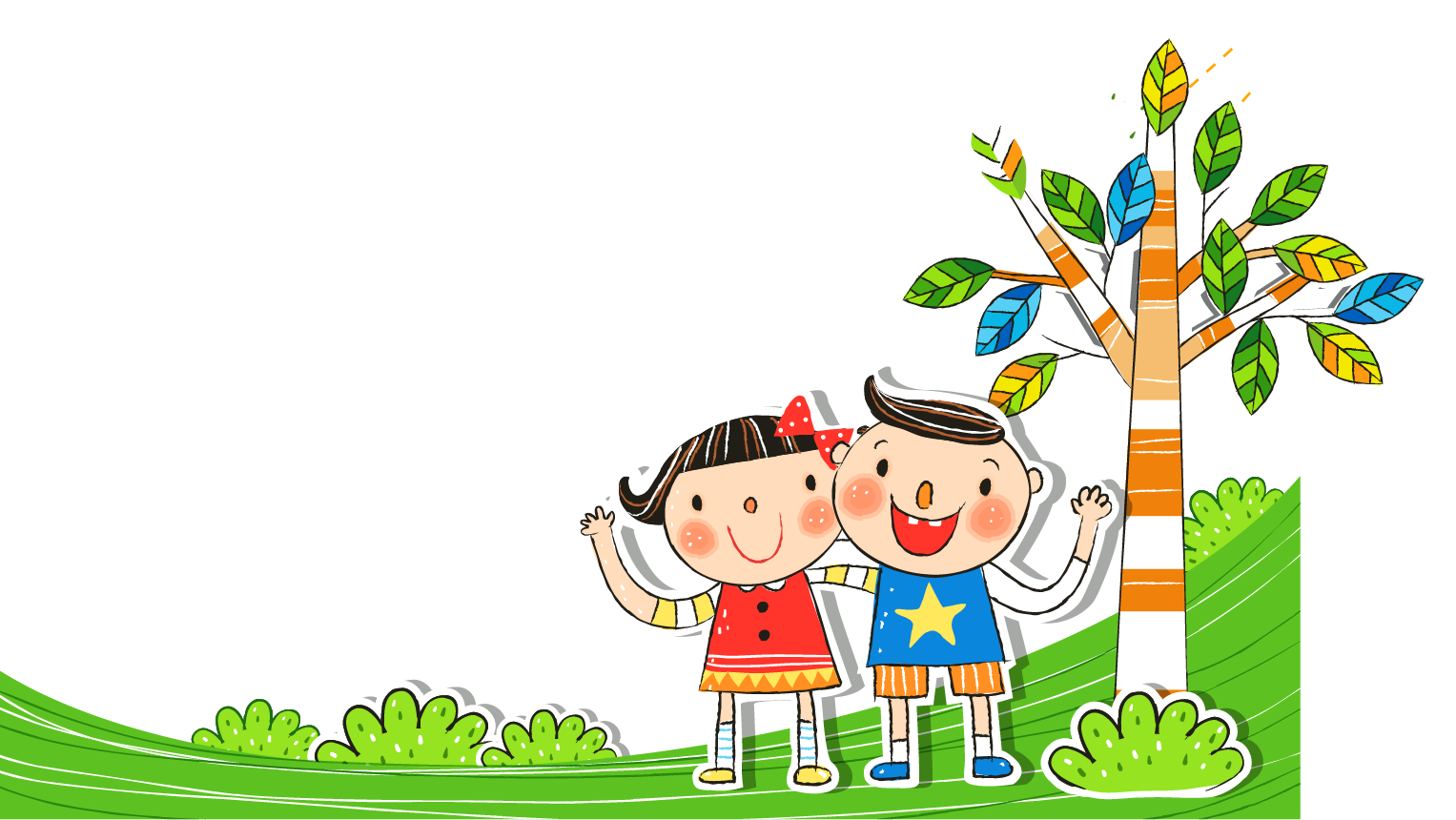 Kể chuyện
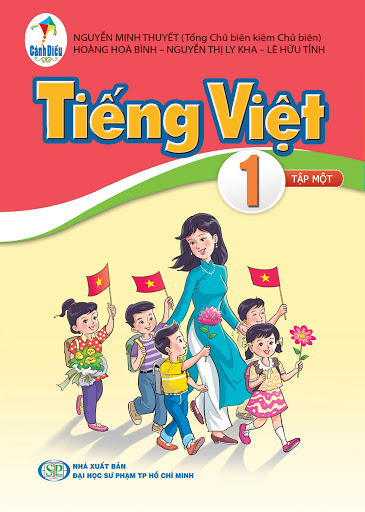 KiÓm tra bµi cò
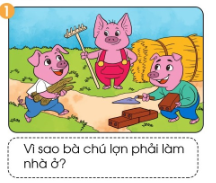 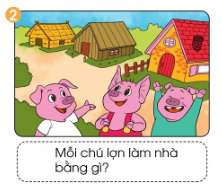 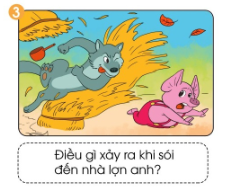 KiÓm tra bµi cò
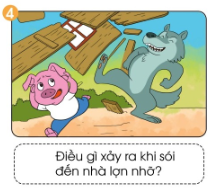 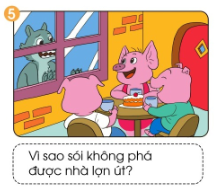 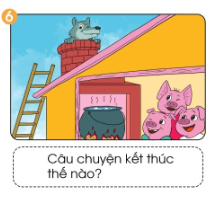 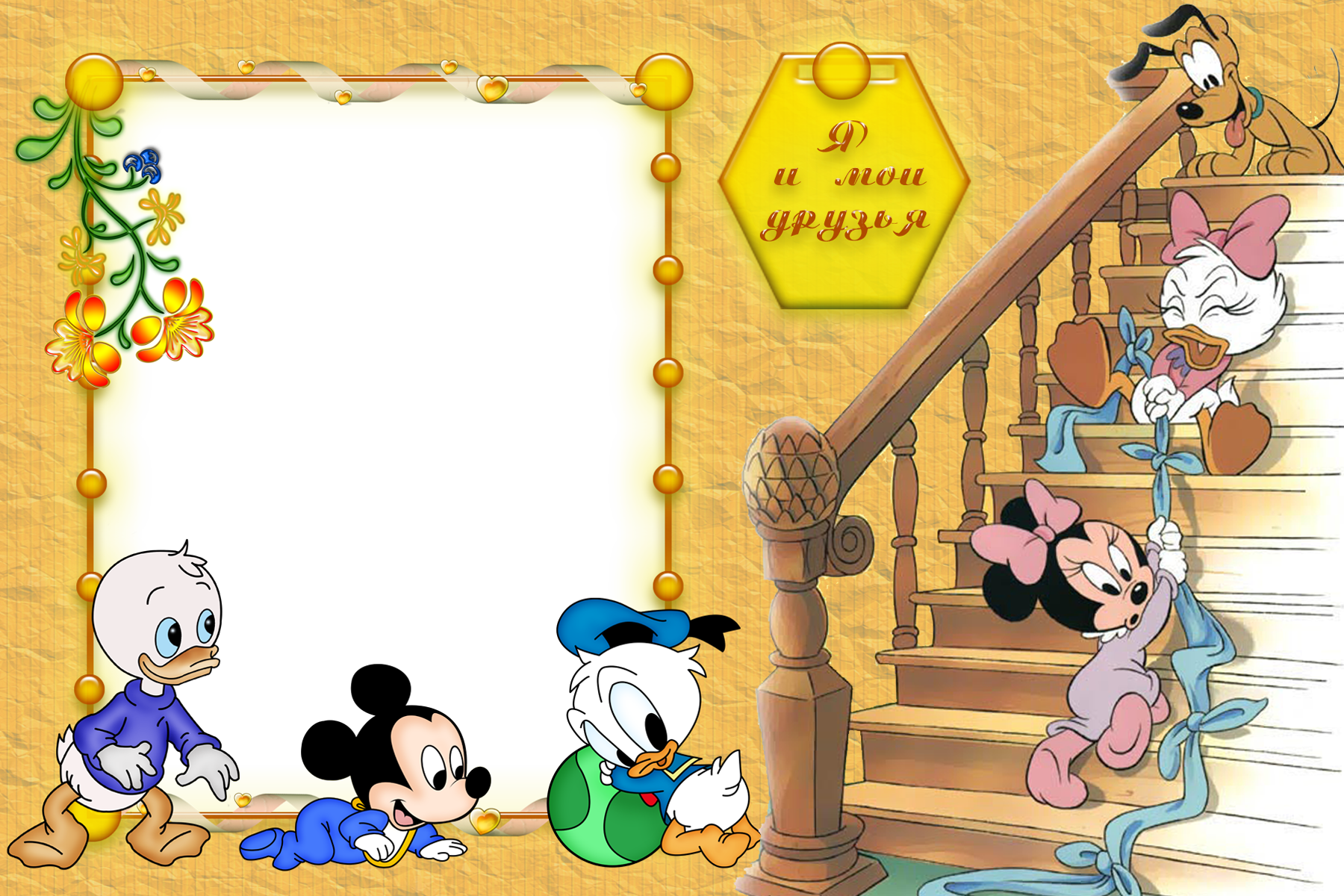 Kể chuyện
Vịt và Sơn Ca
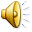 TruyÖn cã nh÷ng nh©n vËt nµo?
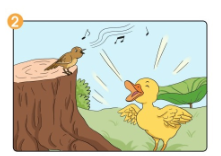 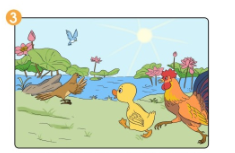 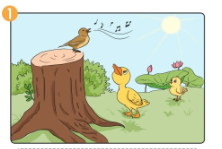 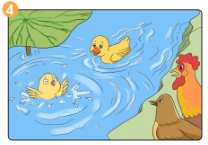 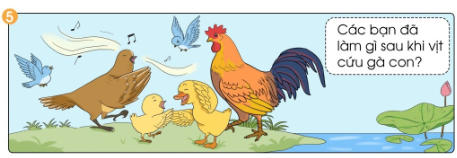 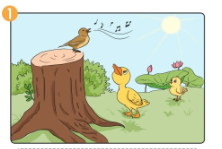 ThÊy S¬n ca hãt rÊt hay, vÞt lµm gì ?
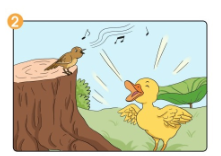 V× sao nã nghÜ m×nh v« tÝch sù?
VÞt häc h¸t nh­ thÕ nµo?
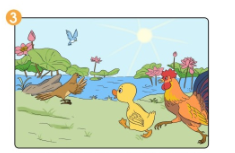 V× sao vÞt vµ c¸c b¹n ®Òu lao tíi hå sen?
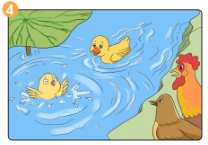 VÞt cøu gµ con nh­ thÕ nµo?
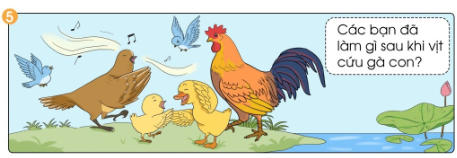 KÓ chuyÖn theo tranh
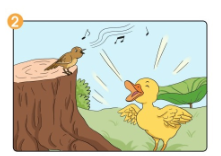 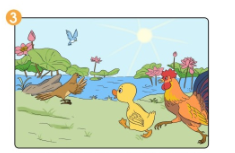 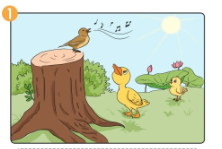 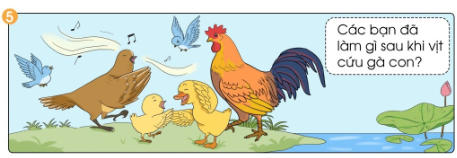 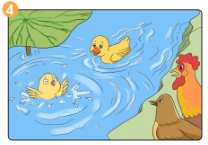 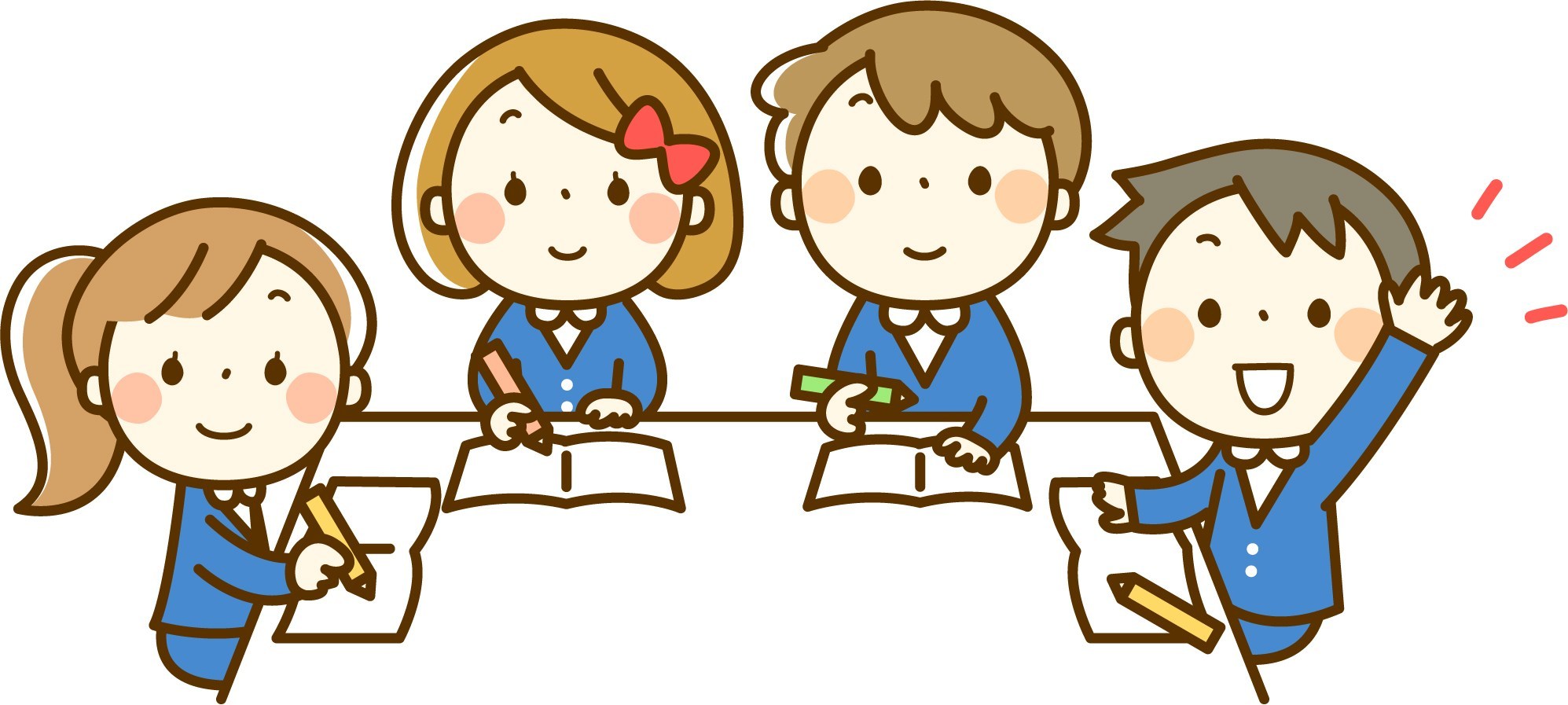 Củng cố
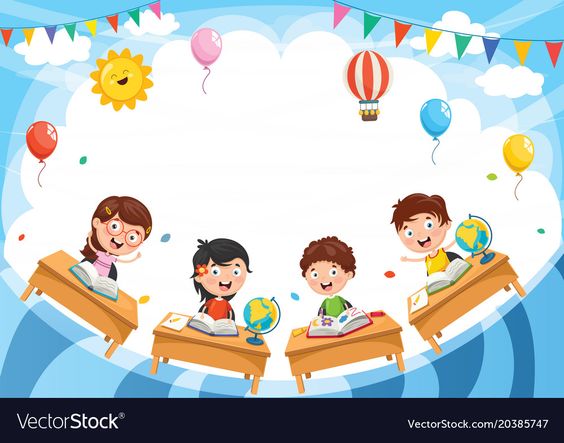 Dặn dò
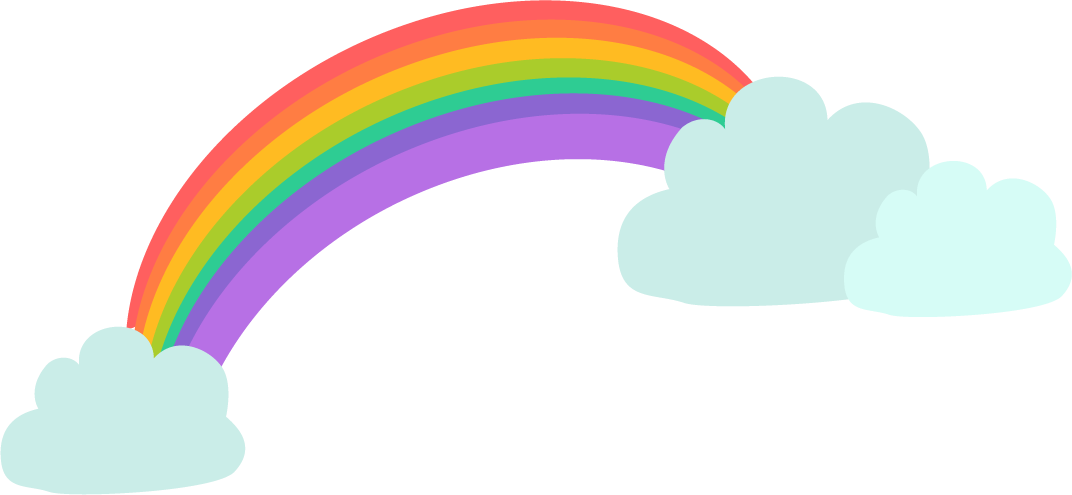 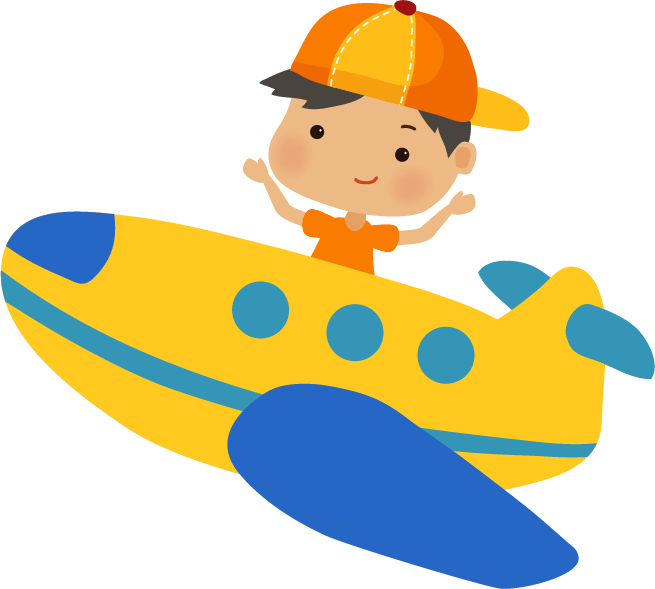 Tạm biệt và 
hẹn gặp lại!
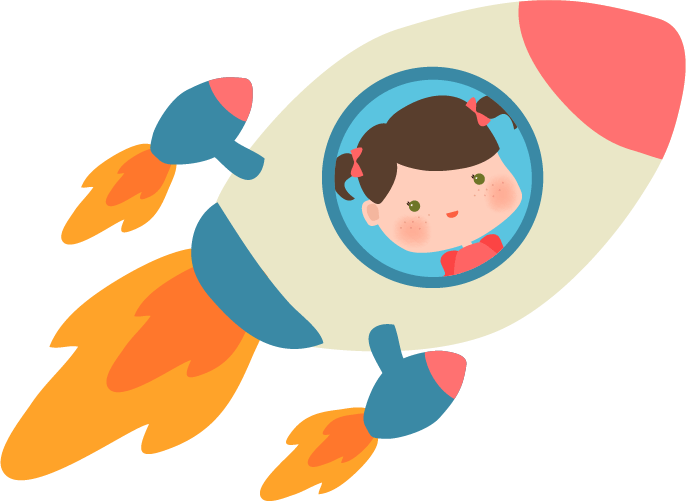 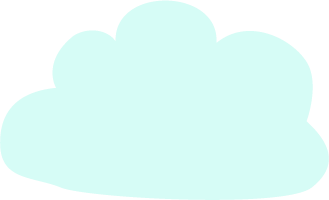 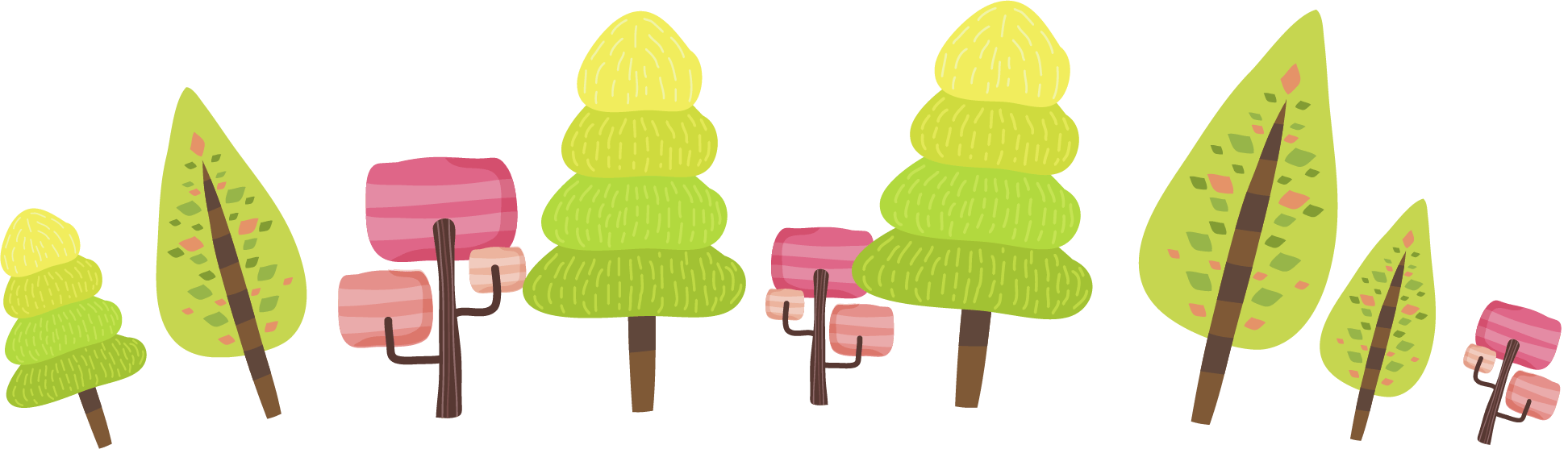 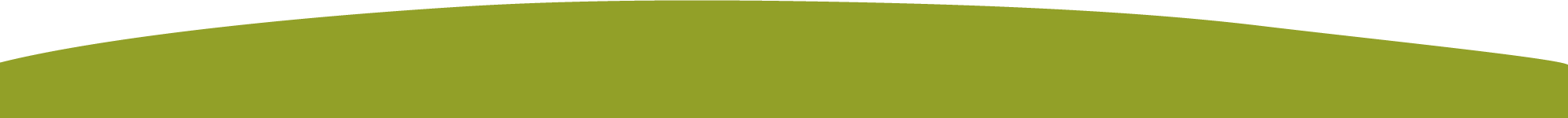